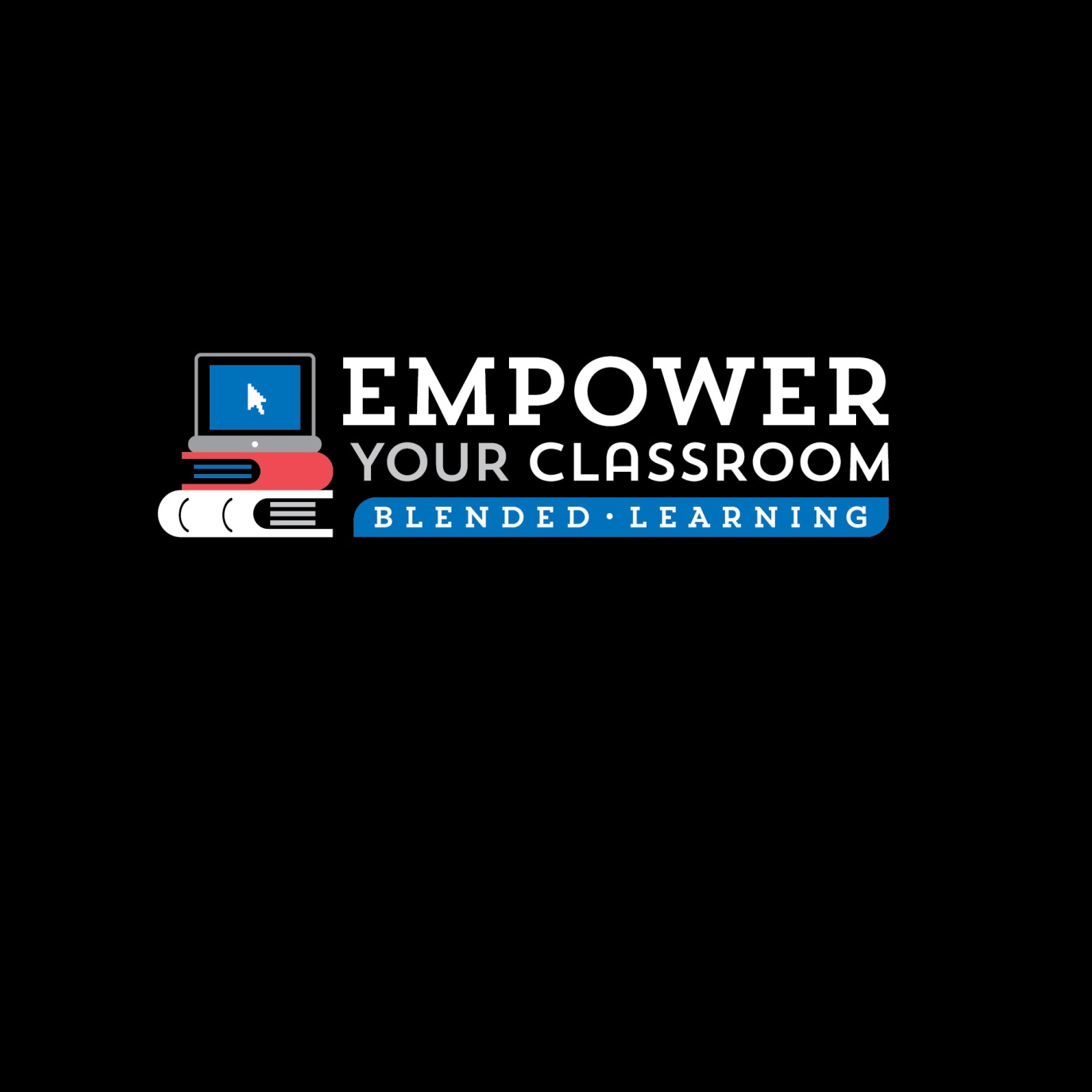 1
Next Week
DC Theory: Lesson 22
Understanding Resistance in DC Combination Circuits
Combination Circuits
Require the use of earlier skills
Series Resistors
Parallel Resistors
May be solved using skill which you already have demonstrated
Example
INSTRUCTOR
2
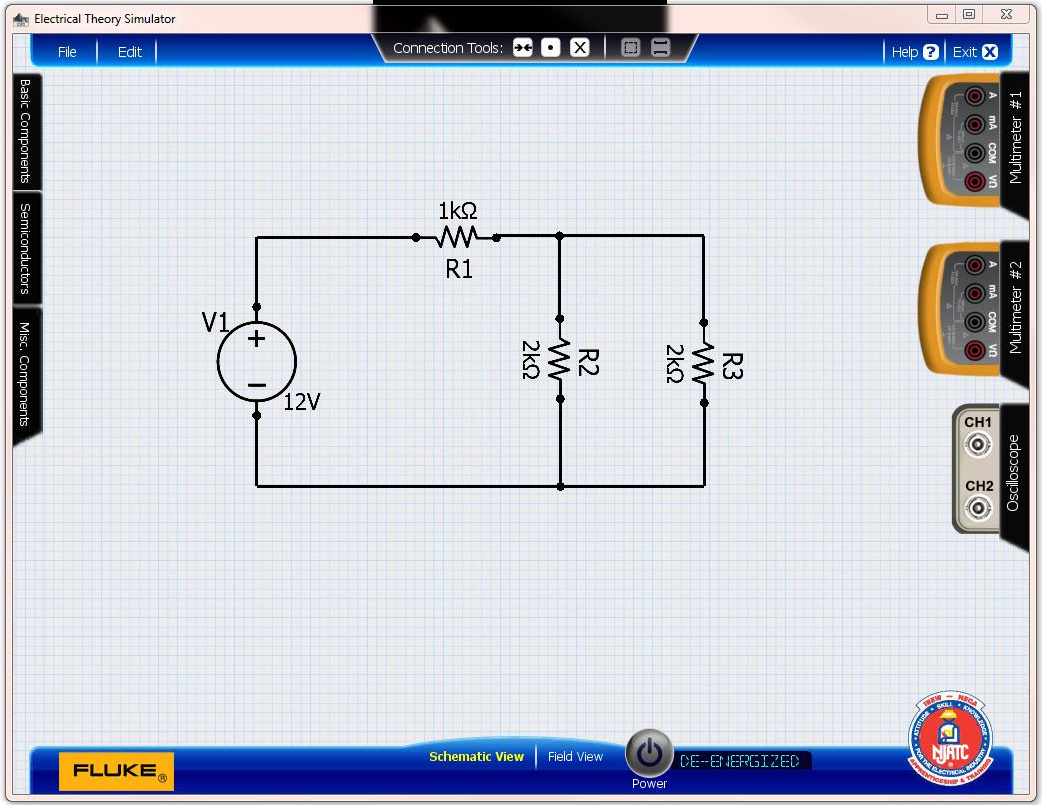 RT = ?
INSTRUCTOR
3
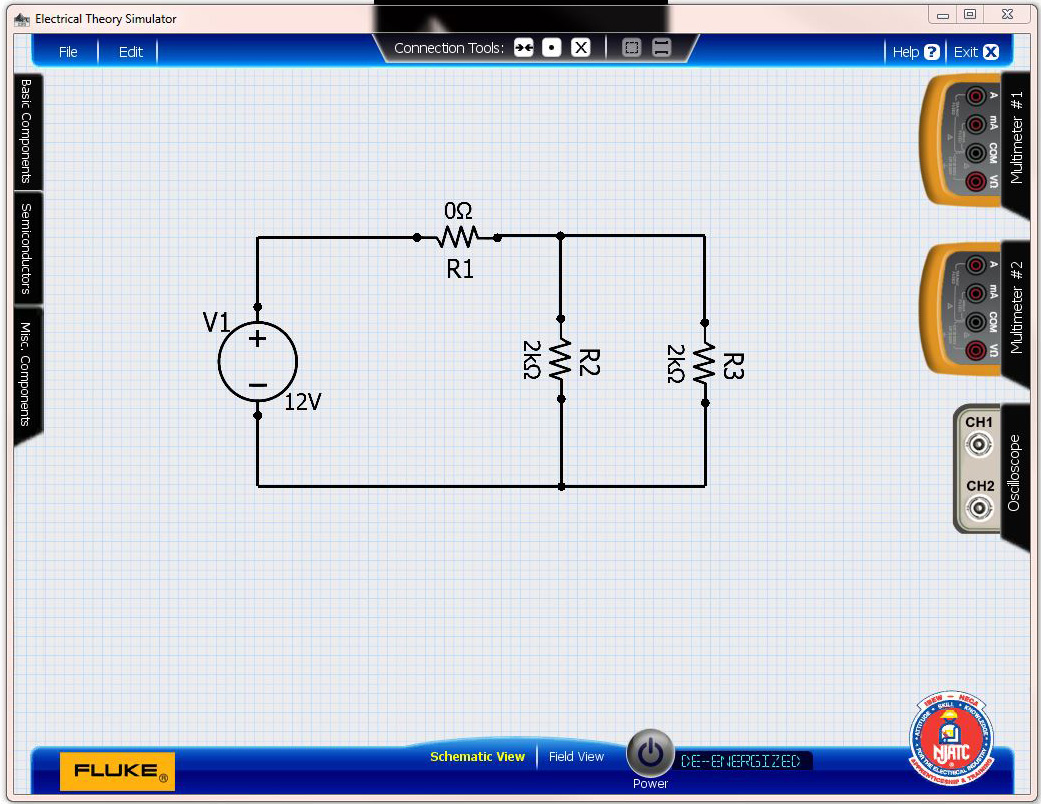 Assume R1 = 0 Ω
RT = ?
INSTRUCTOR
4
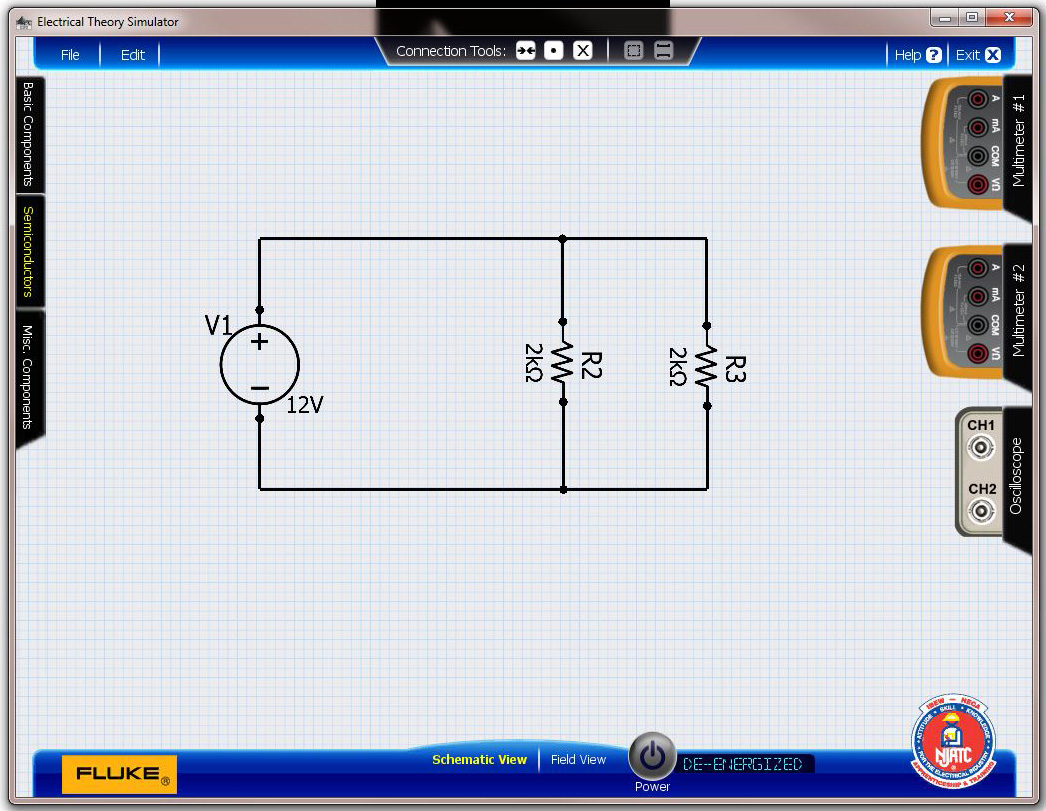 New Circuit
RT = ?
INSTRUCTOR
5
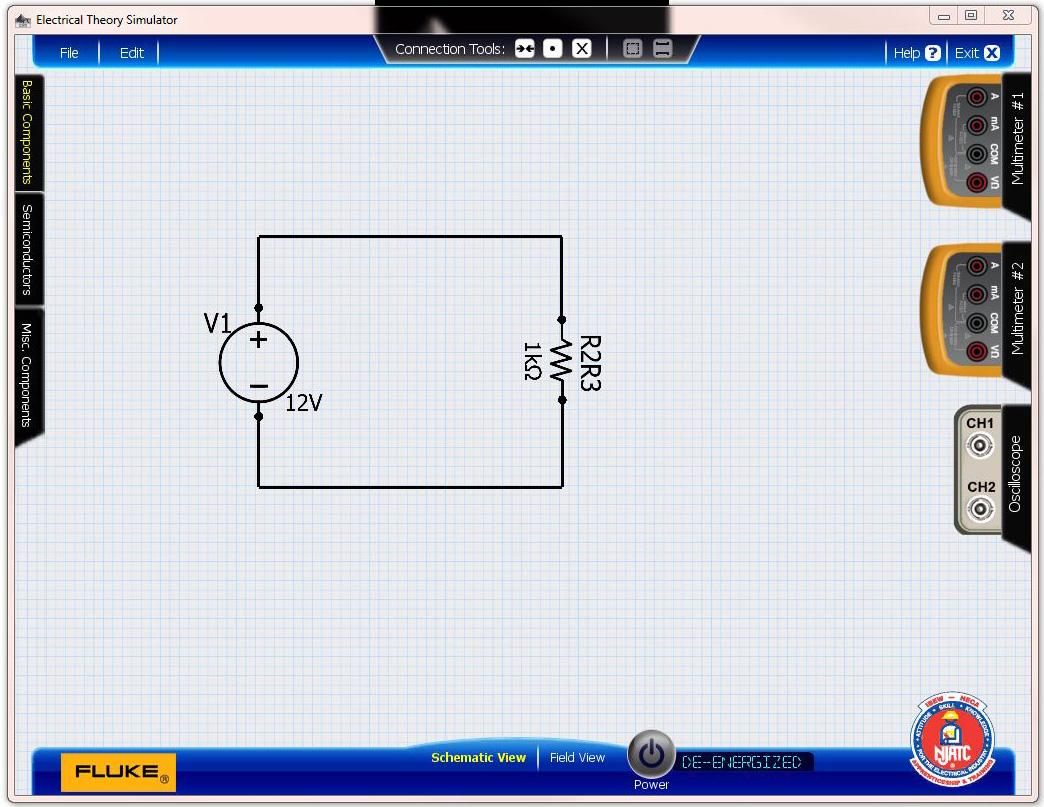 Solve for R2 and R3 in Parallel
RT = (R2 x R3) / (R2 + R3)
RT =       2,000 x 2,000 = 1,000 Ω
2,000 + 2,000
INSTRUCTOR
6
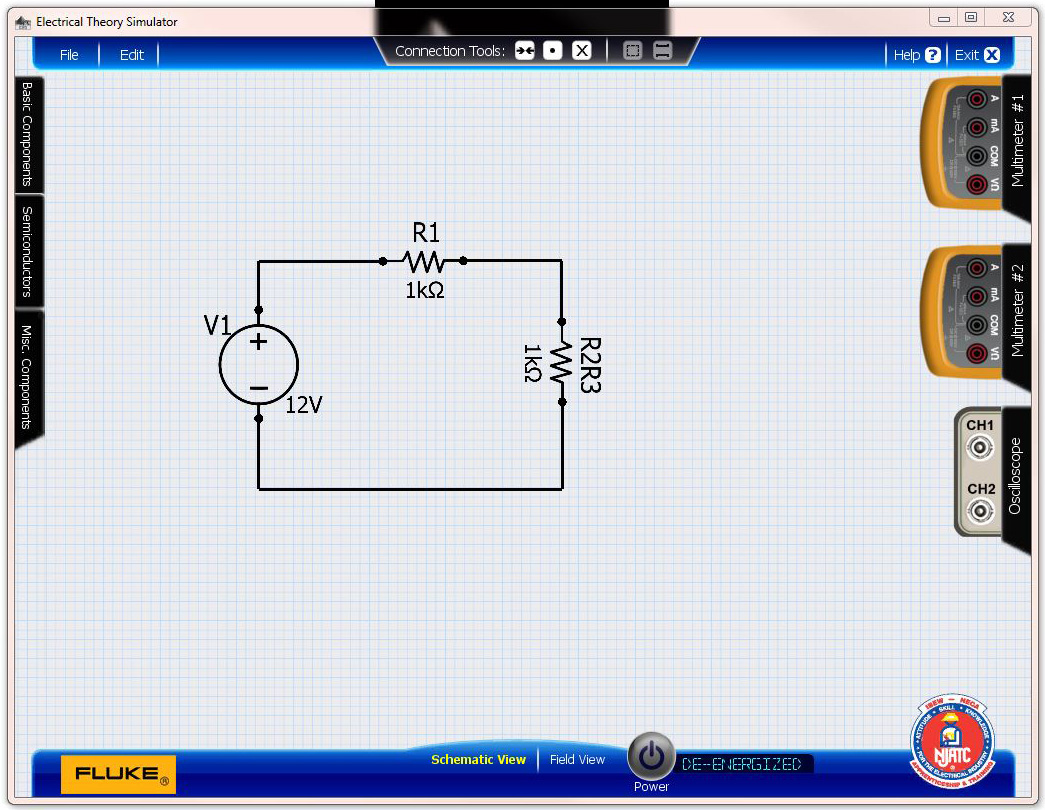 Add R1 back into the circuit
RT =  ?
INSTRUCTOR
7
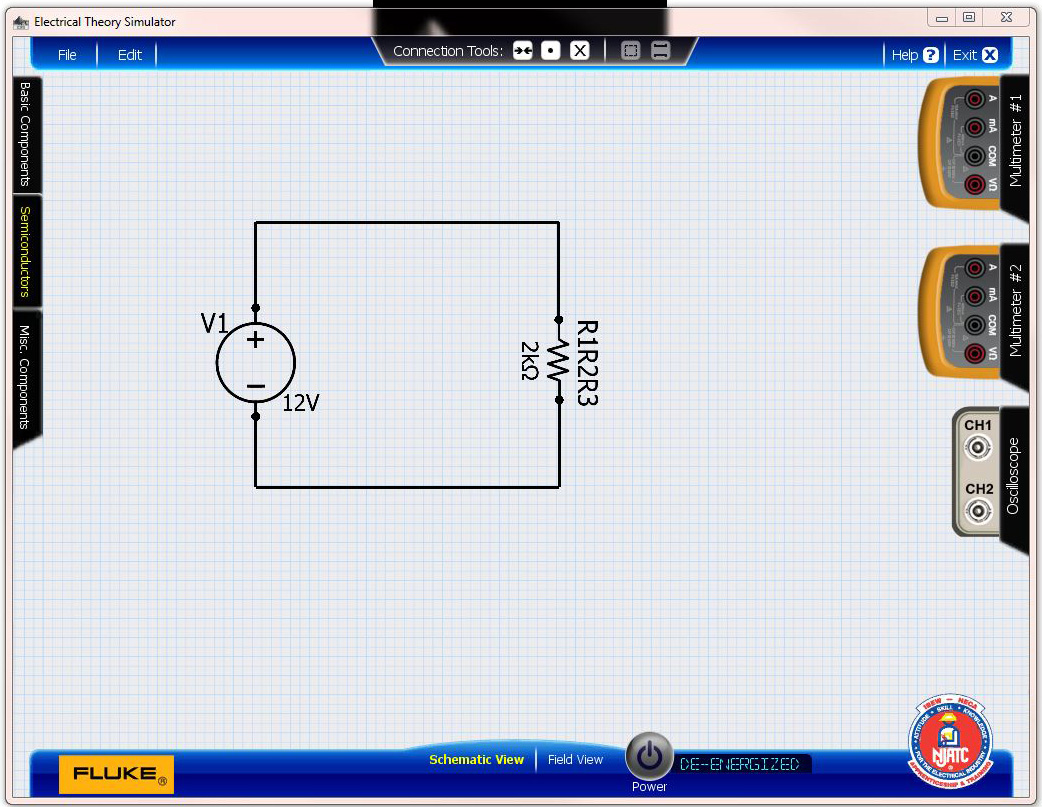 Solve R1 and R23 in Series
RT = R1 + R23
RT =  1,000 + 1,000 = 2,000 Ω
INSTRUCTOR
8
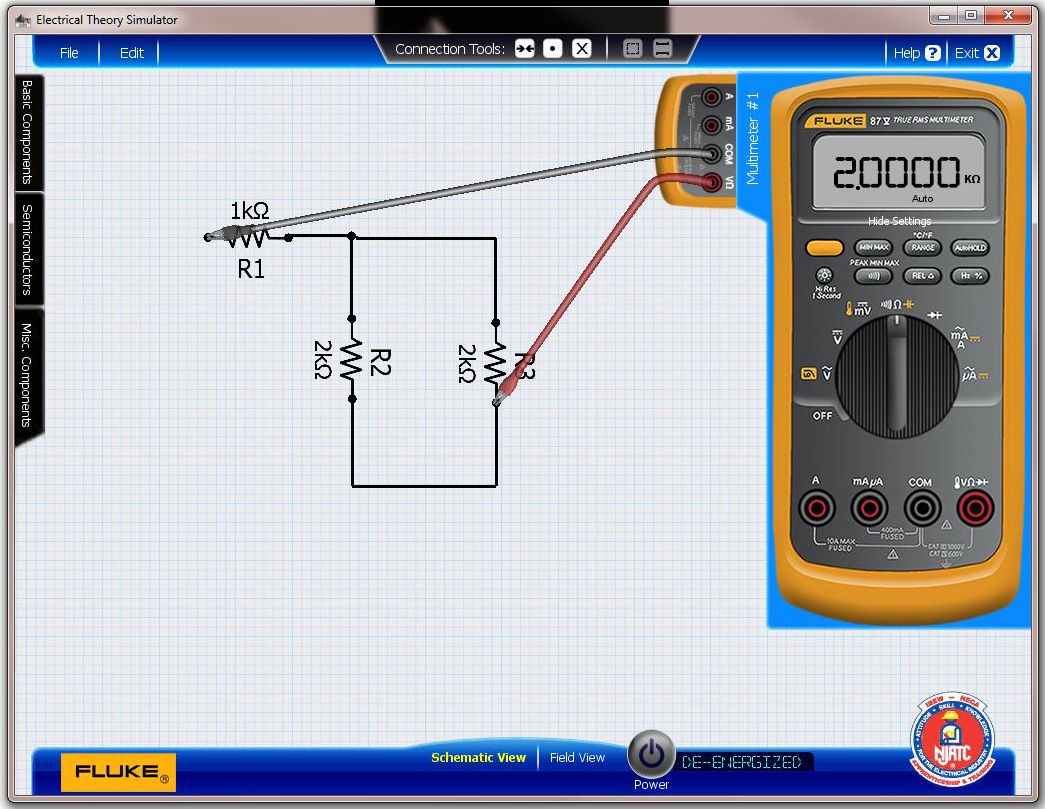 Prove the calculation by removing the Power Source and measuring the resistance in the original combination circuit
INSTRUCTOR
9
Reminder:
Next Class Assignment: DC Theory Lesson 22
HINT: Use the simulator to verify quizzes
Homework is due Sunday before 8:00 PM
If you have questions, you may email me before Friday at 9:00 PM and I will respond to all emails within 24 hours.                          ( jeanwilliams@njatc.org )
INSTRUCTOR
10
Bill is an Apprentice
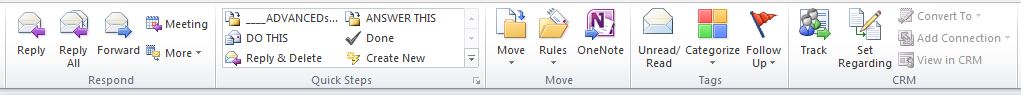 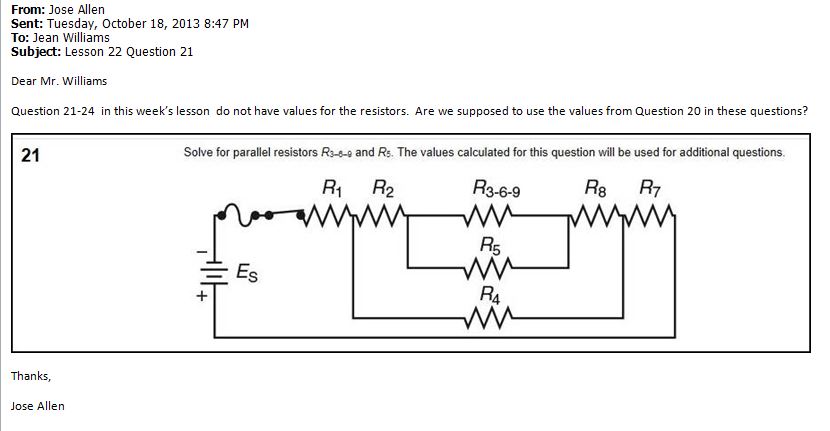 INSTRUCTOR
13
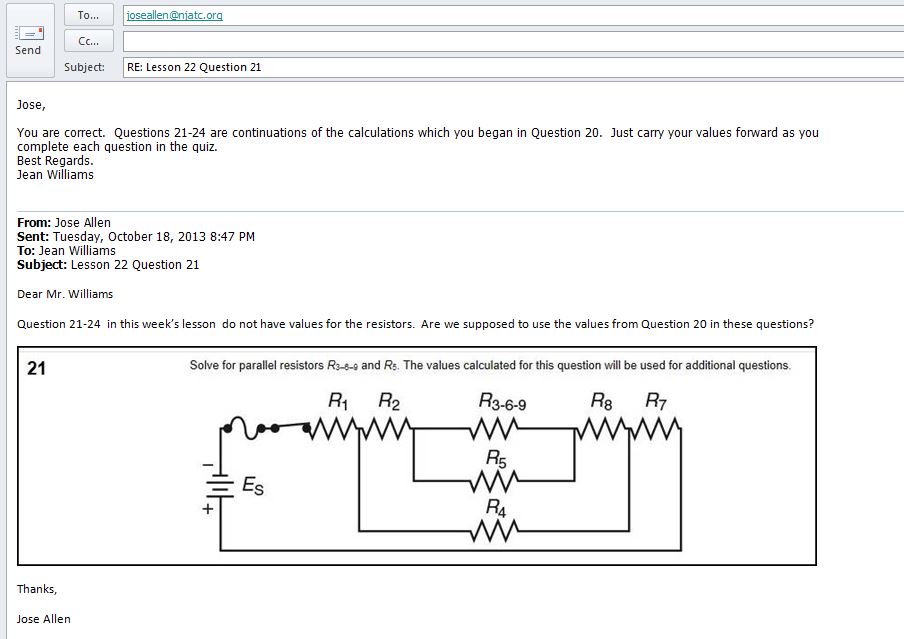 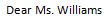 INSTRUCTOR
14
Bill is an Apprentice
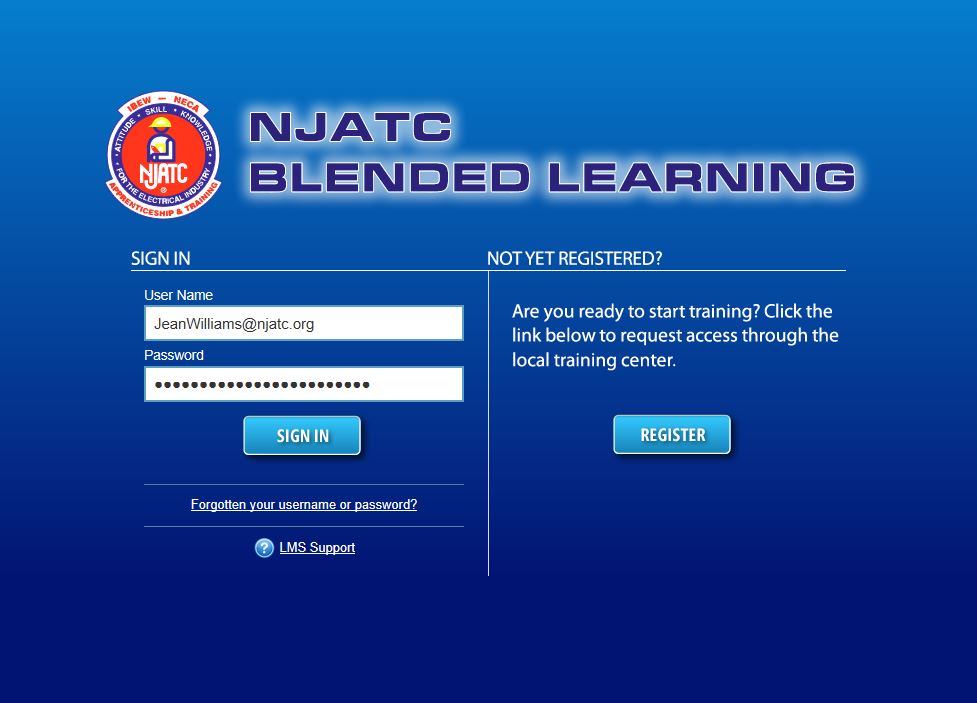 INSTRUCTOR
16
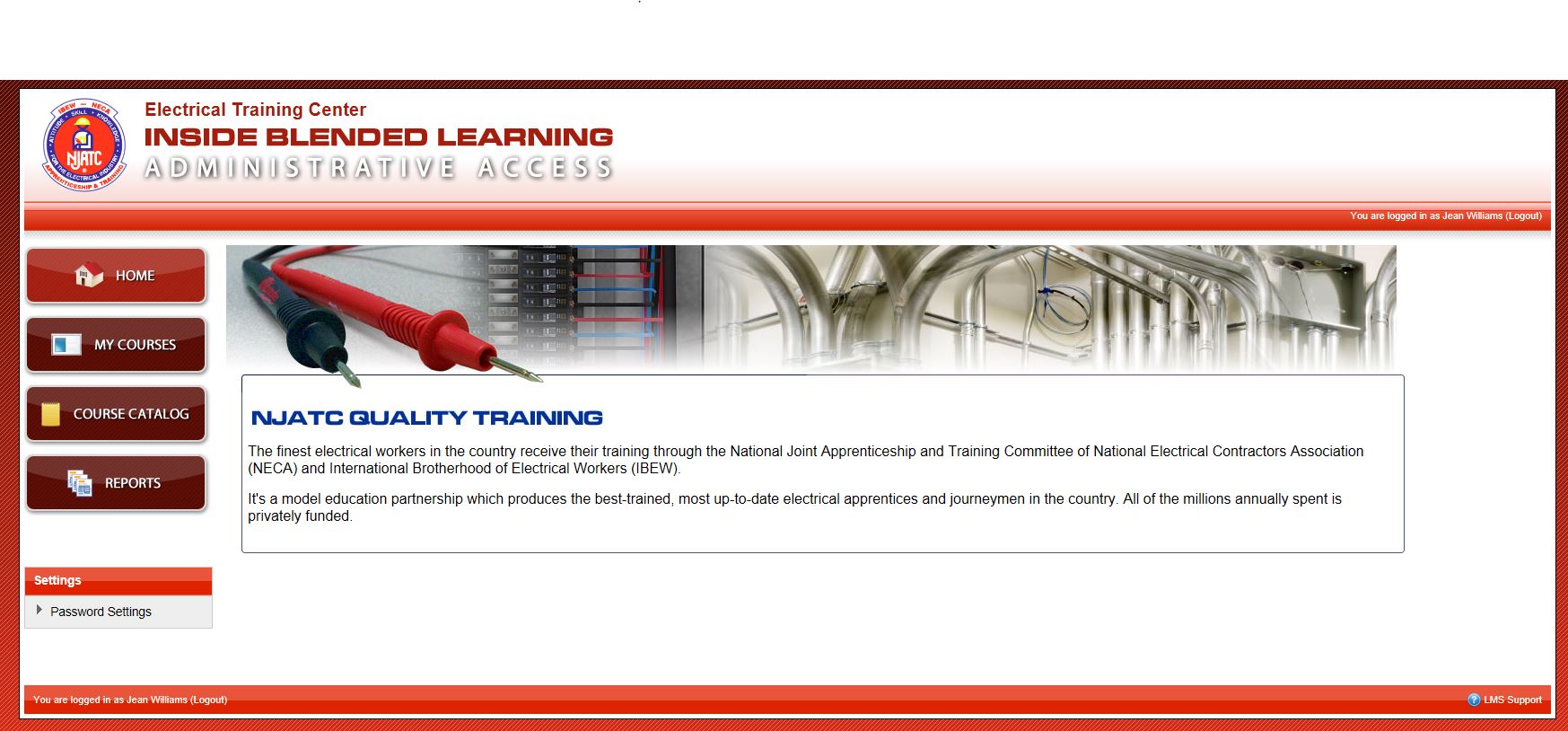 INSTRUCTOR
17
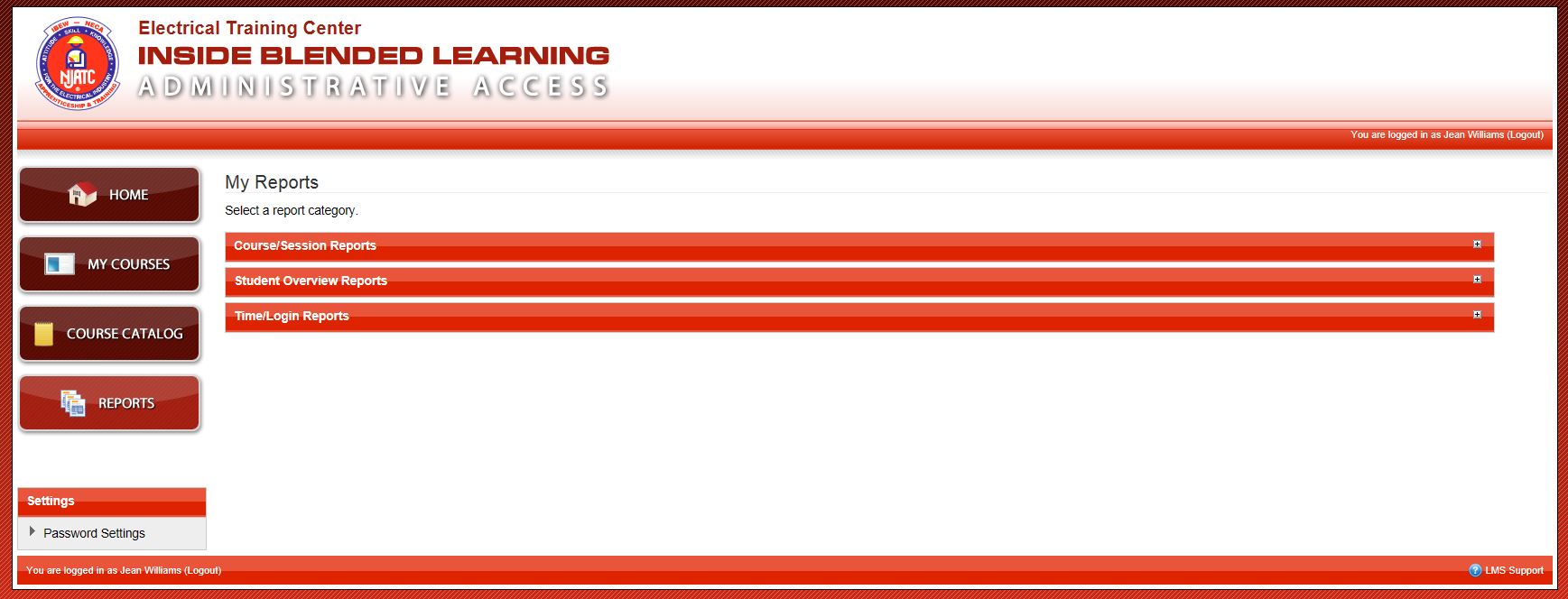 INSTRUCTOR
18
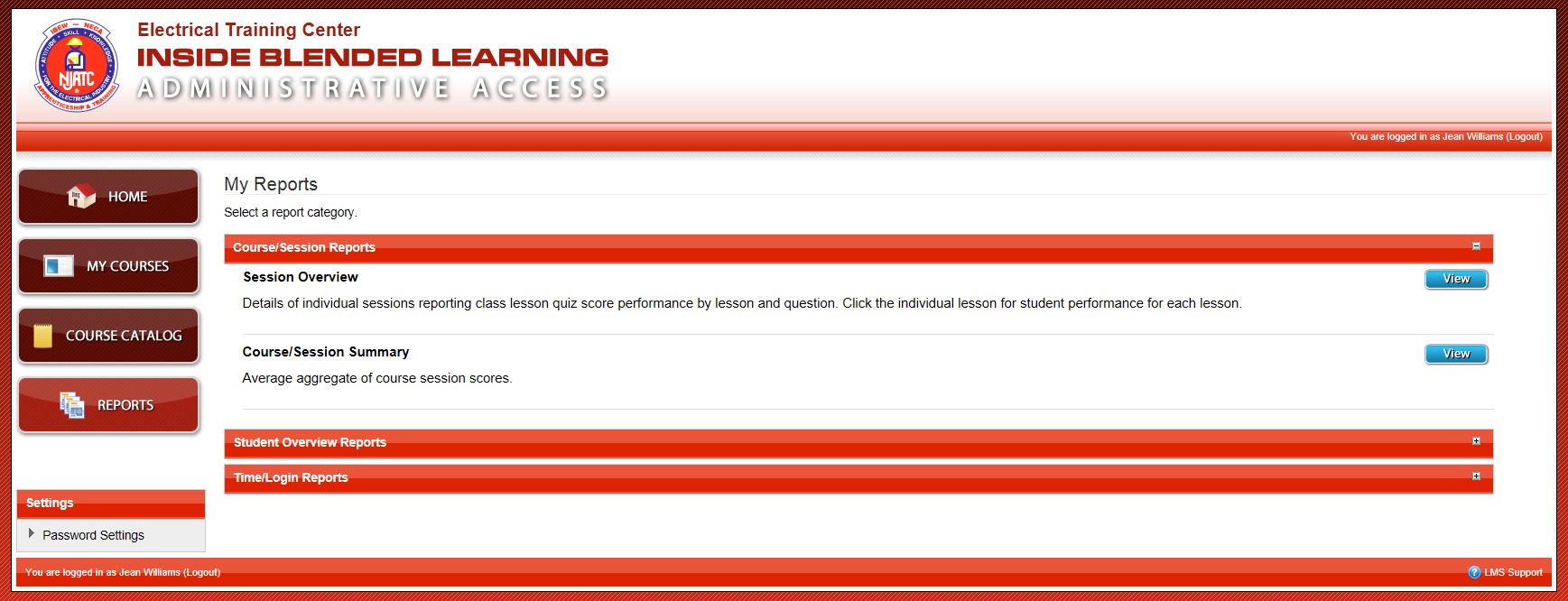 INSTRUCTOR
19
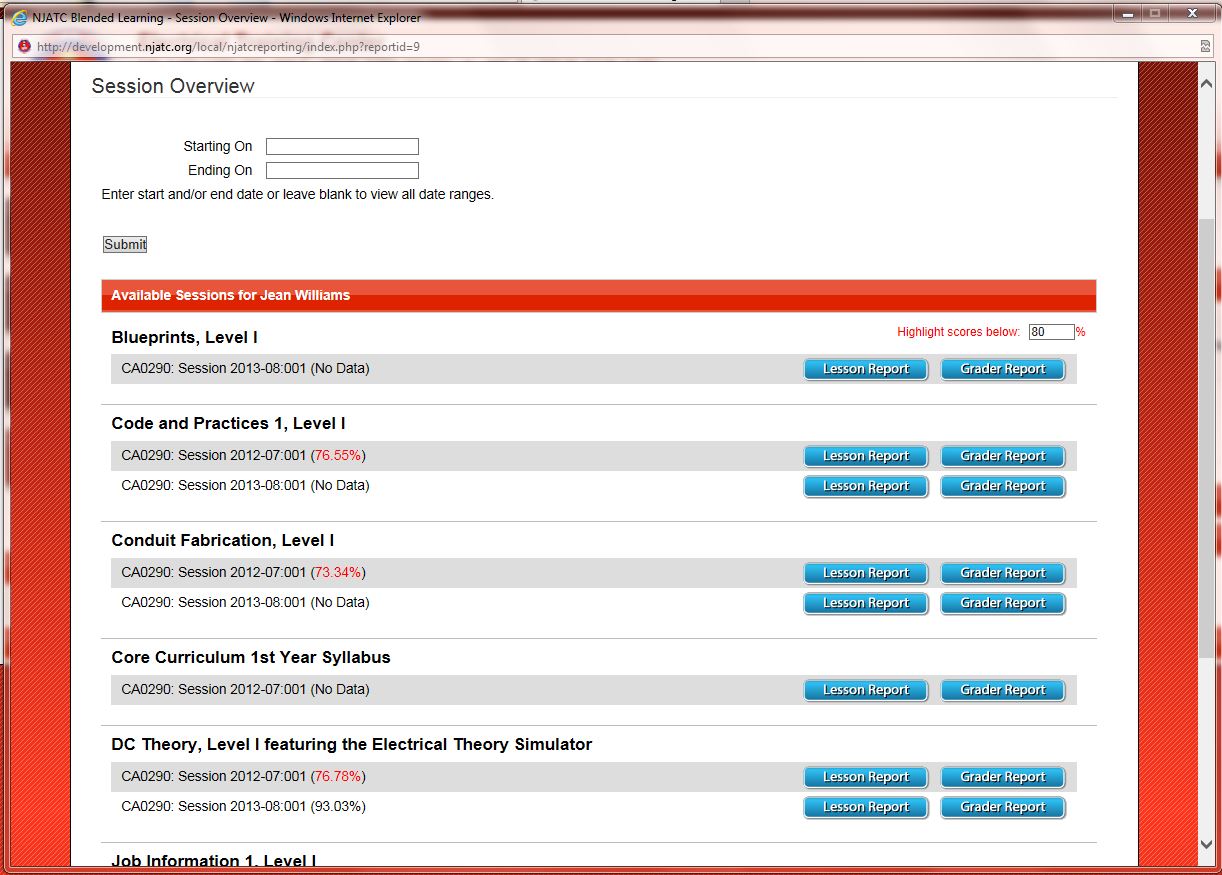 20
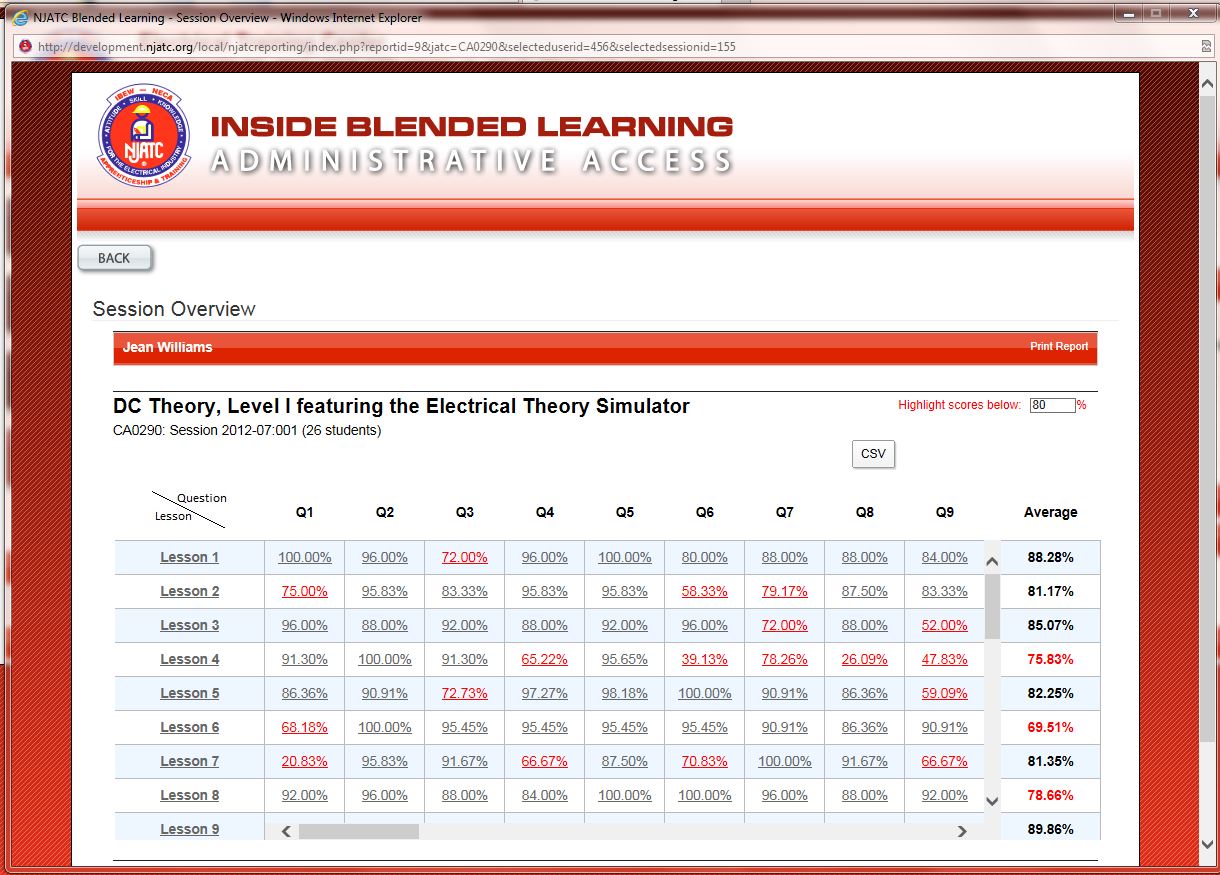 21
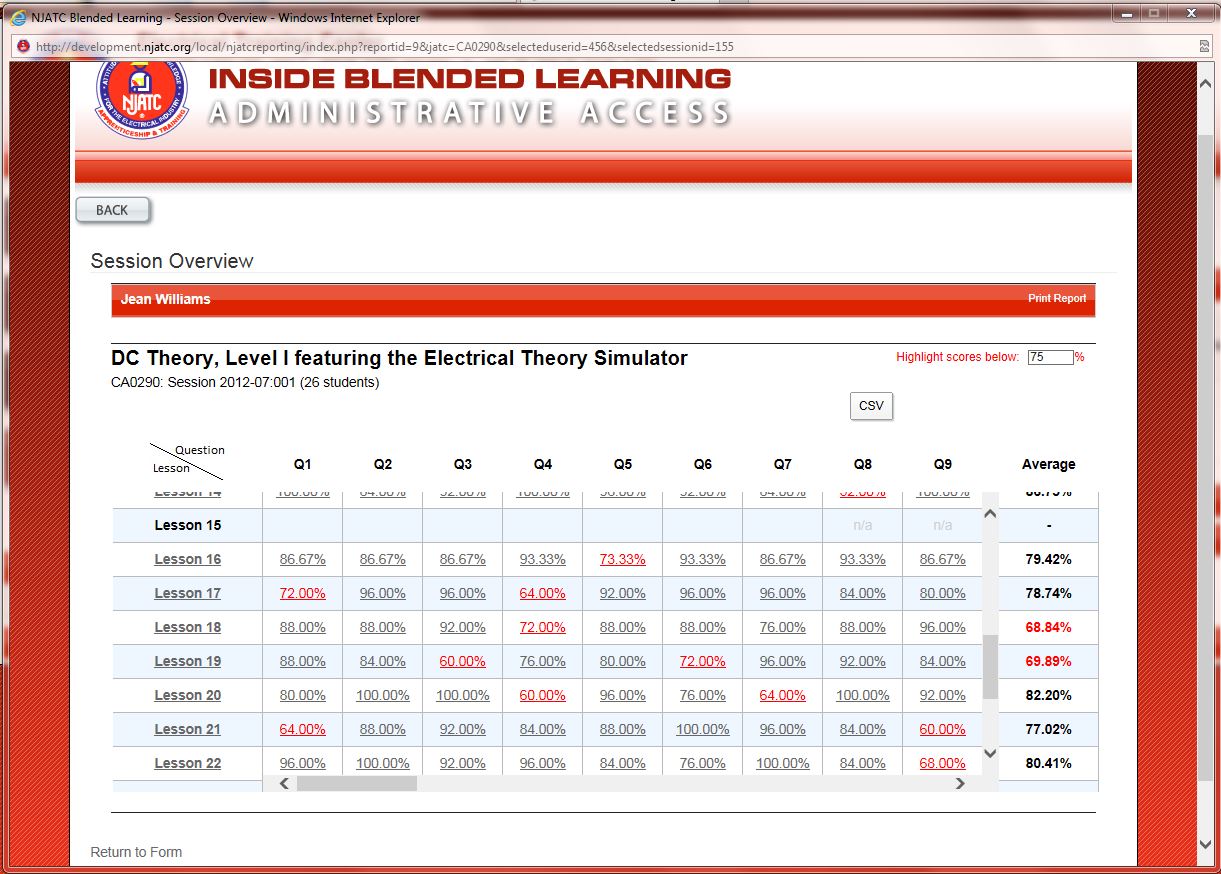 22
LESSON 22
Question 9 	 – 68%
Question 15 	 – 72%
Question 19	 – 64%
Question 21	 – 72%
Question 22	 – 60%
Question 23	 – 68%
Question 24	 – 64%
Question 26	 – 68%
Question 27	 – 72%
Question 28	 – 72%
Question 29	 – 44%
INSTRUCTOR
23
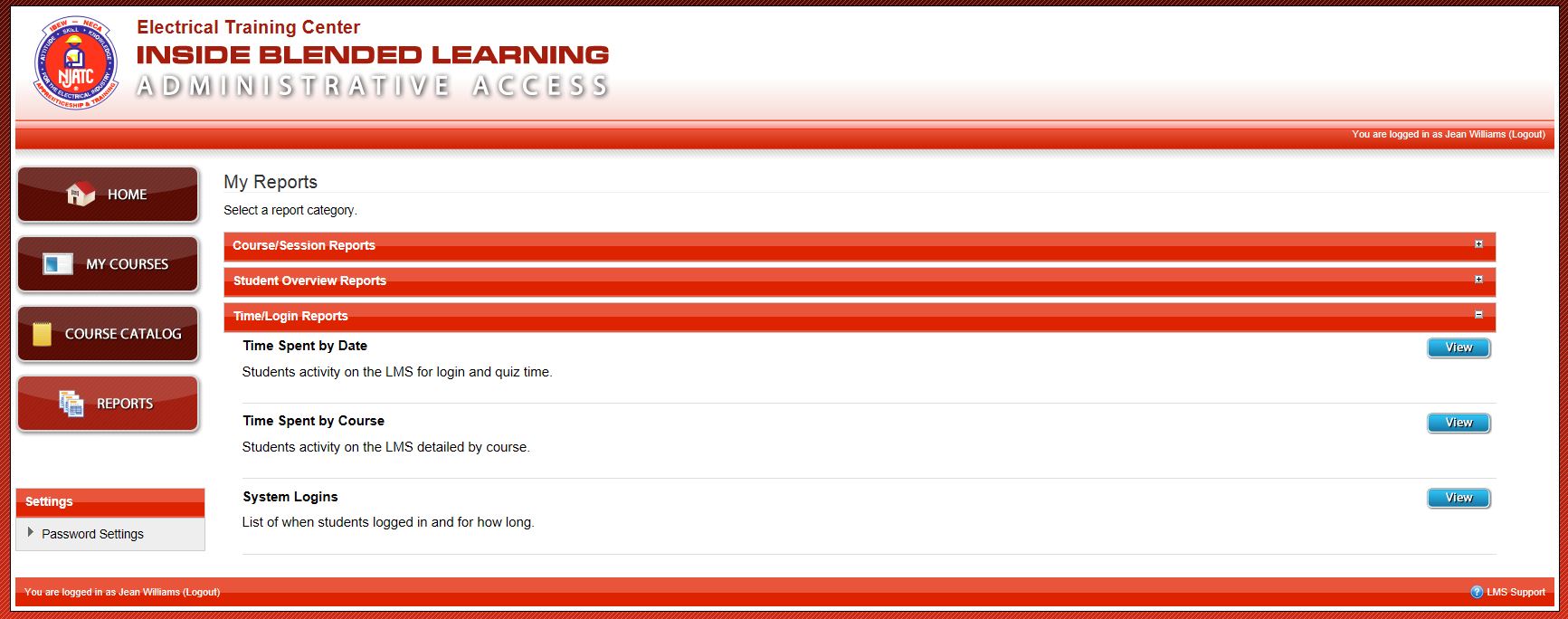 INSTRUCTOR
24
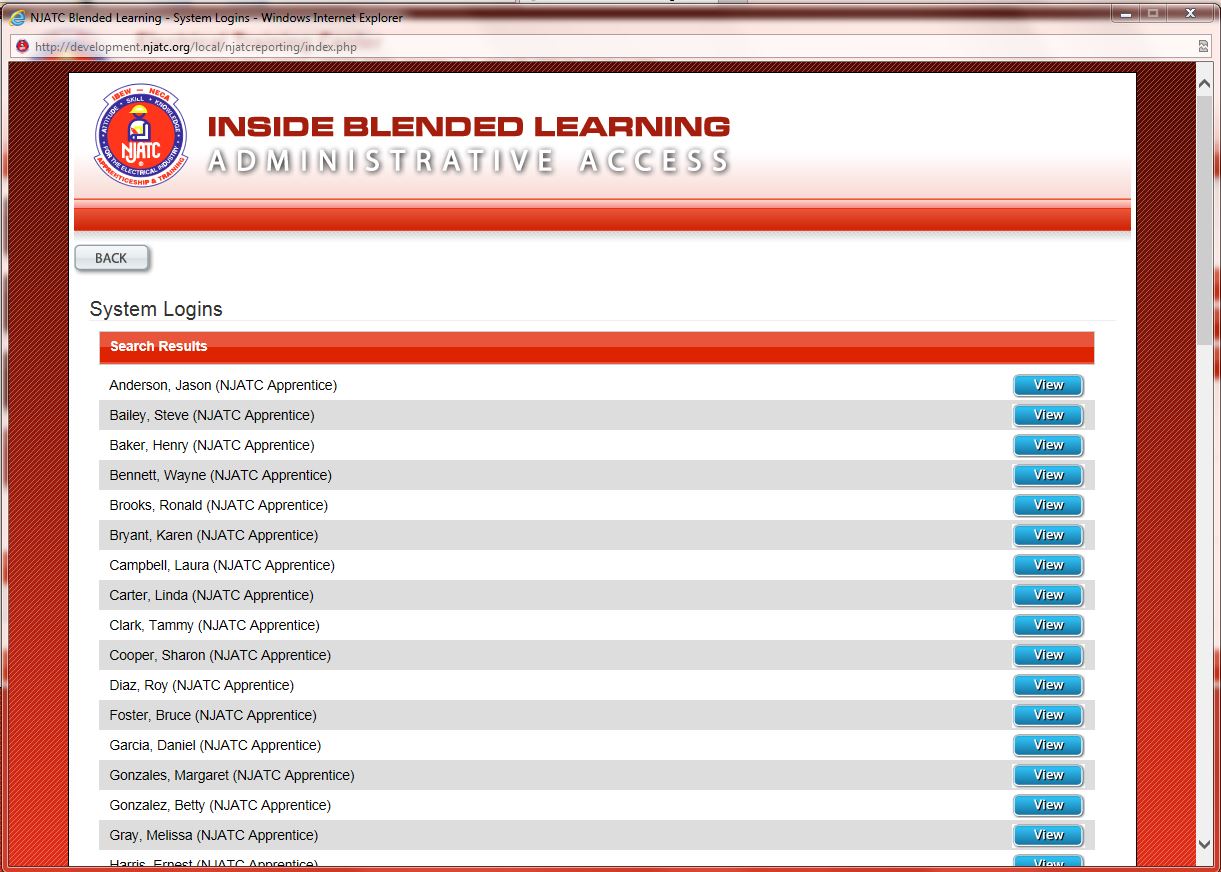 25
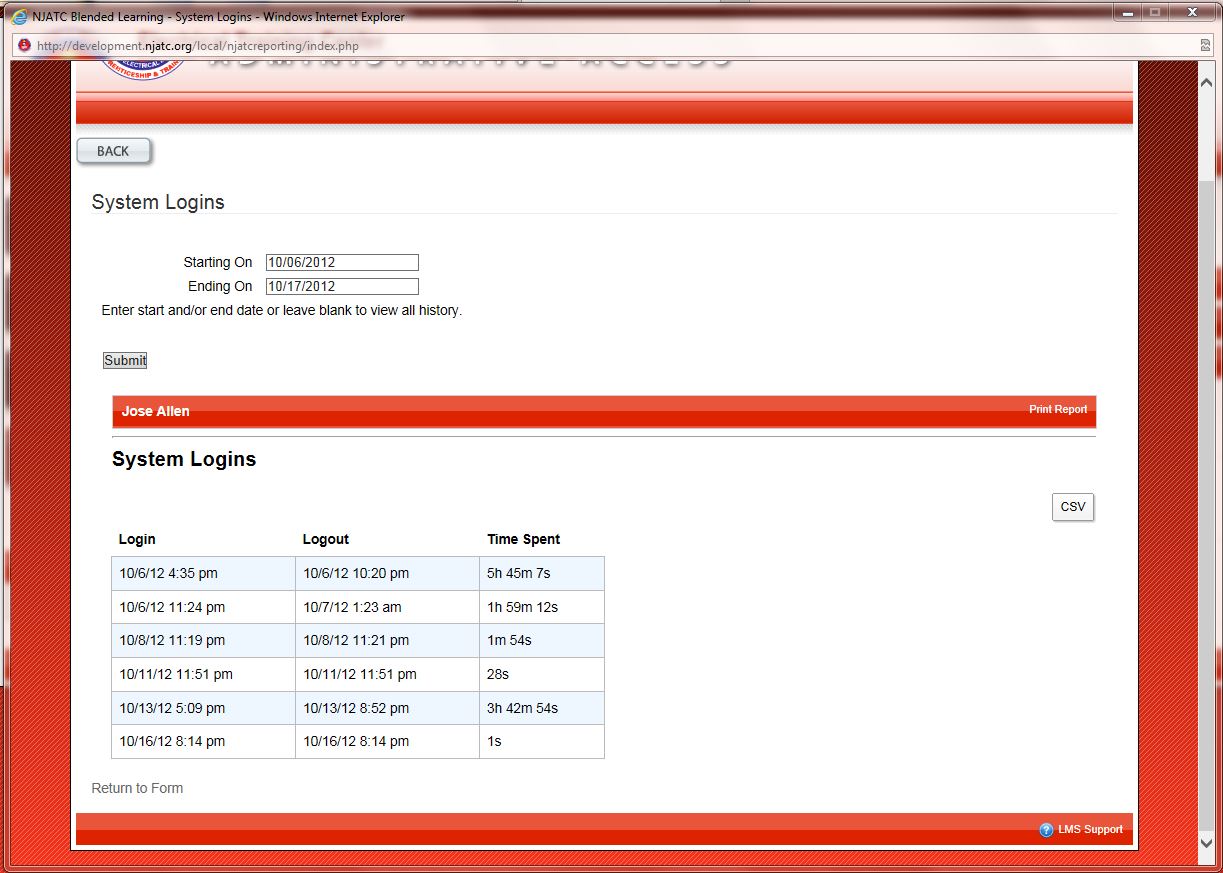 26
Let’s examine these questions to see what we need to cover in class


	Q9
	Q15
	Q19
	Q21
	Q22
	Q23
	Q24
	Q26
	Q27
	Q28
	Q29
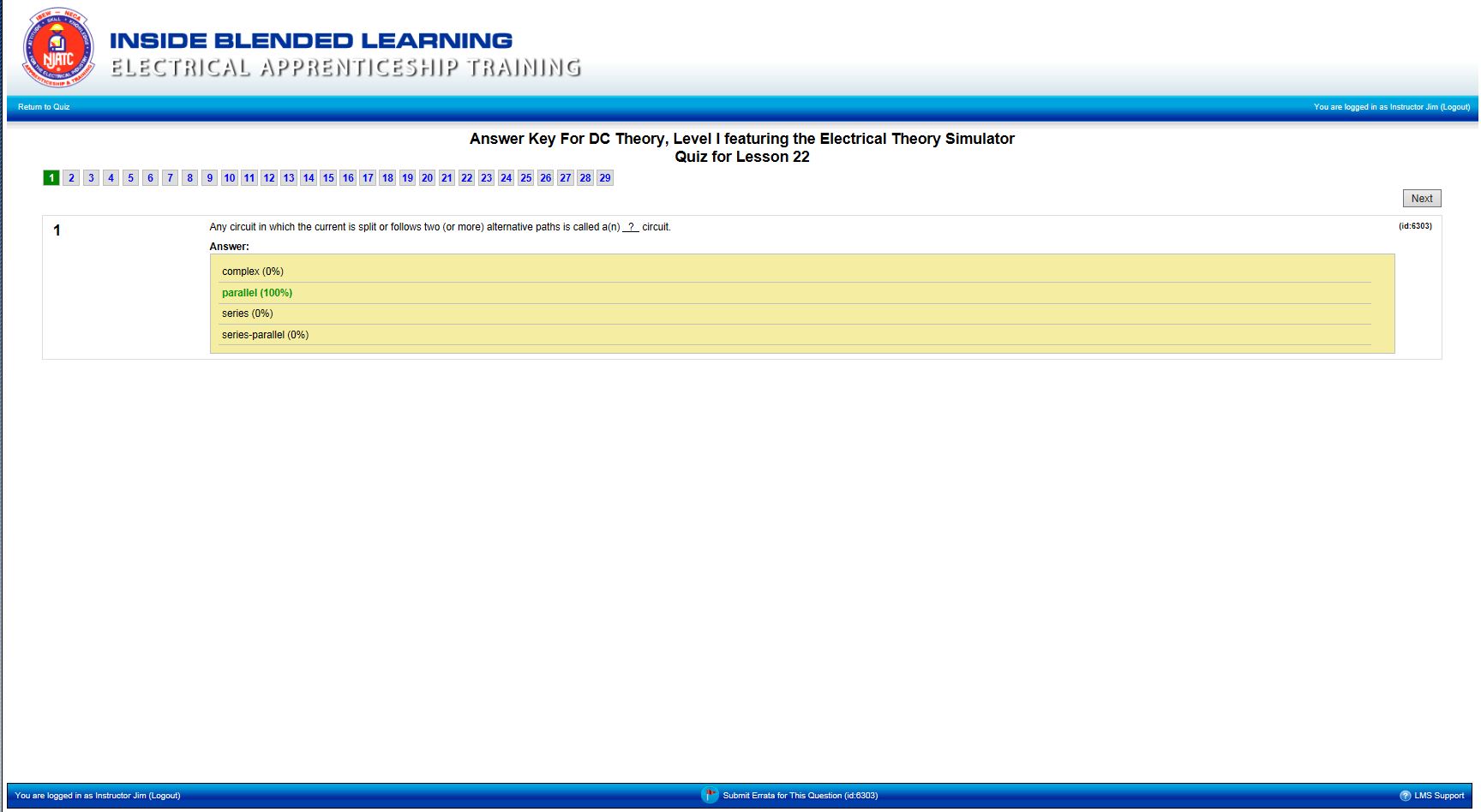 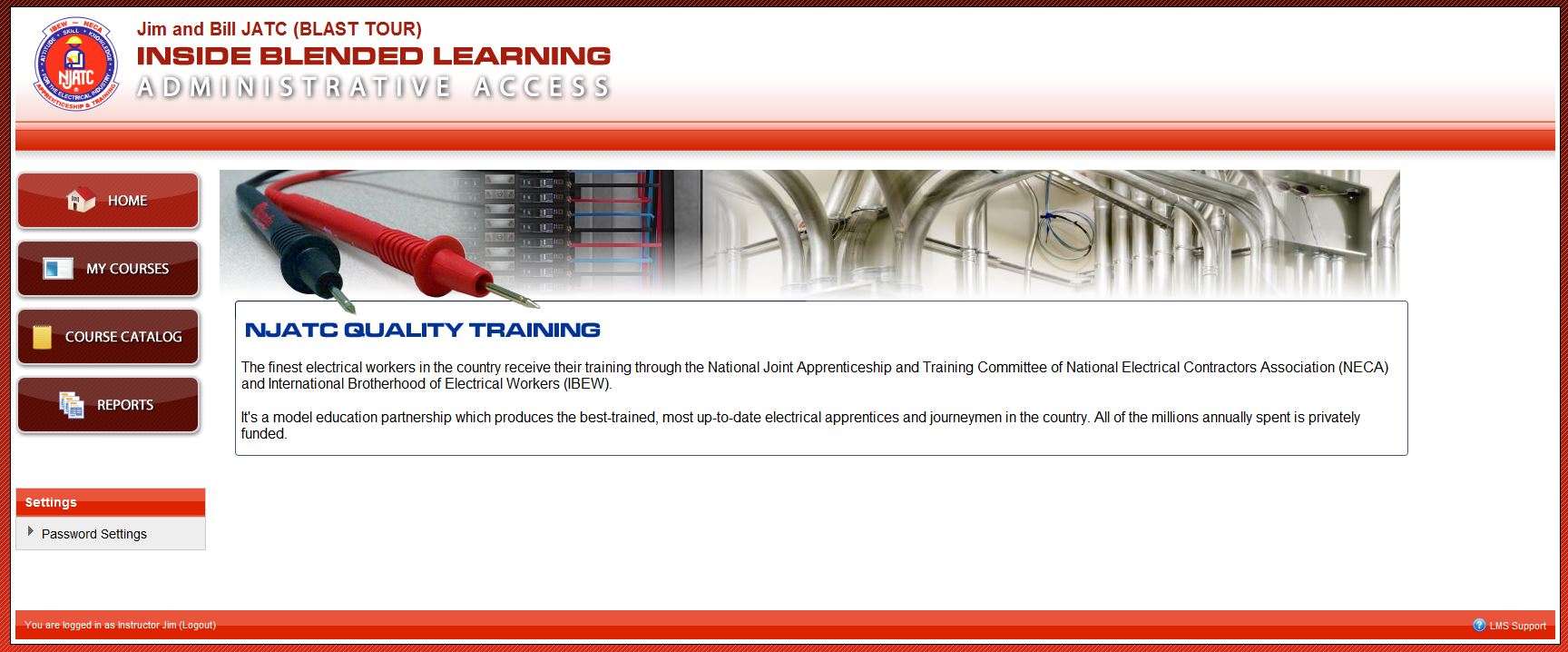 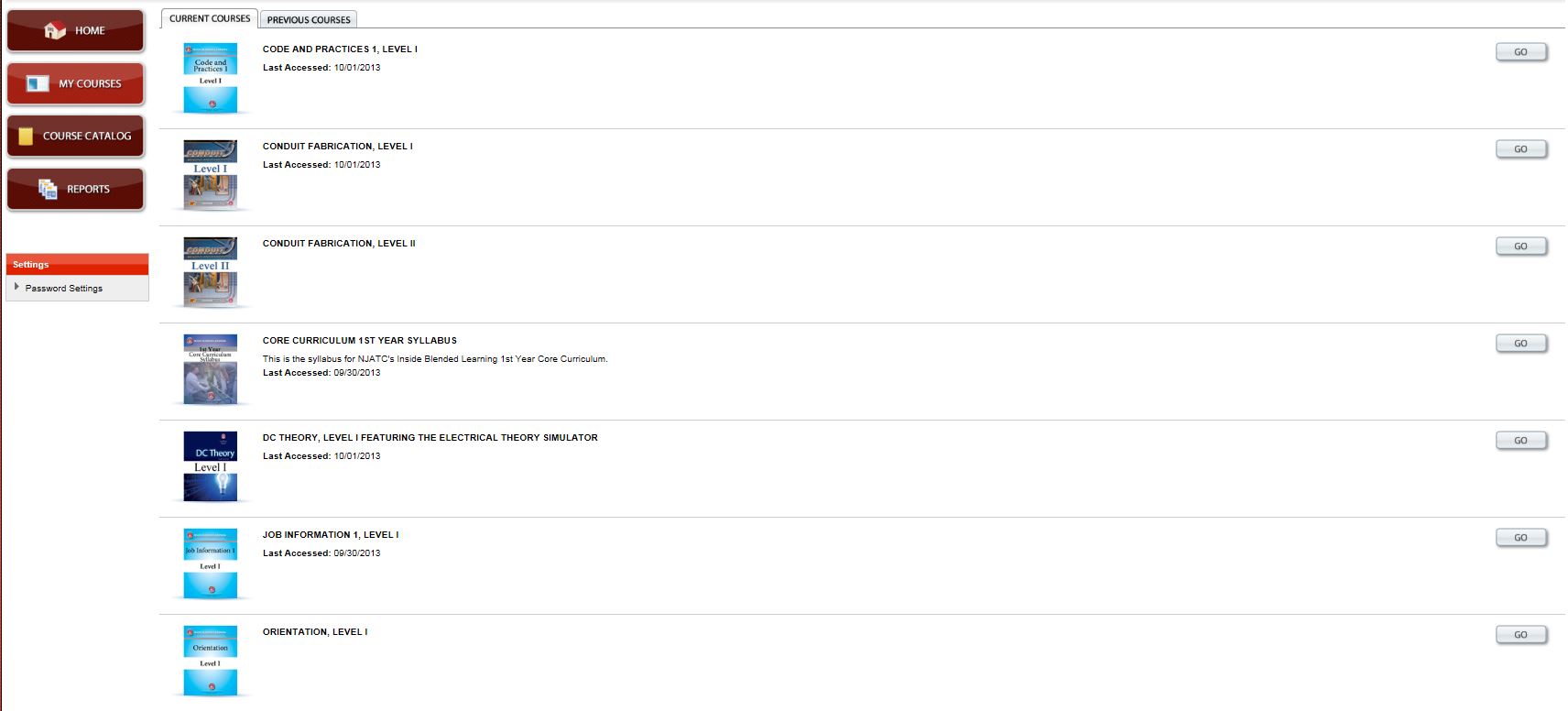 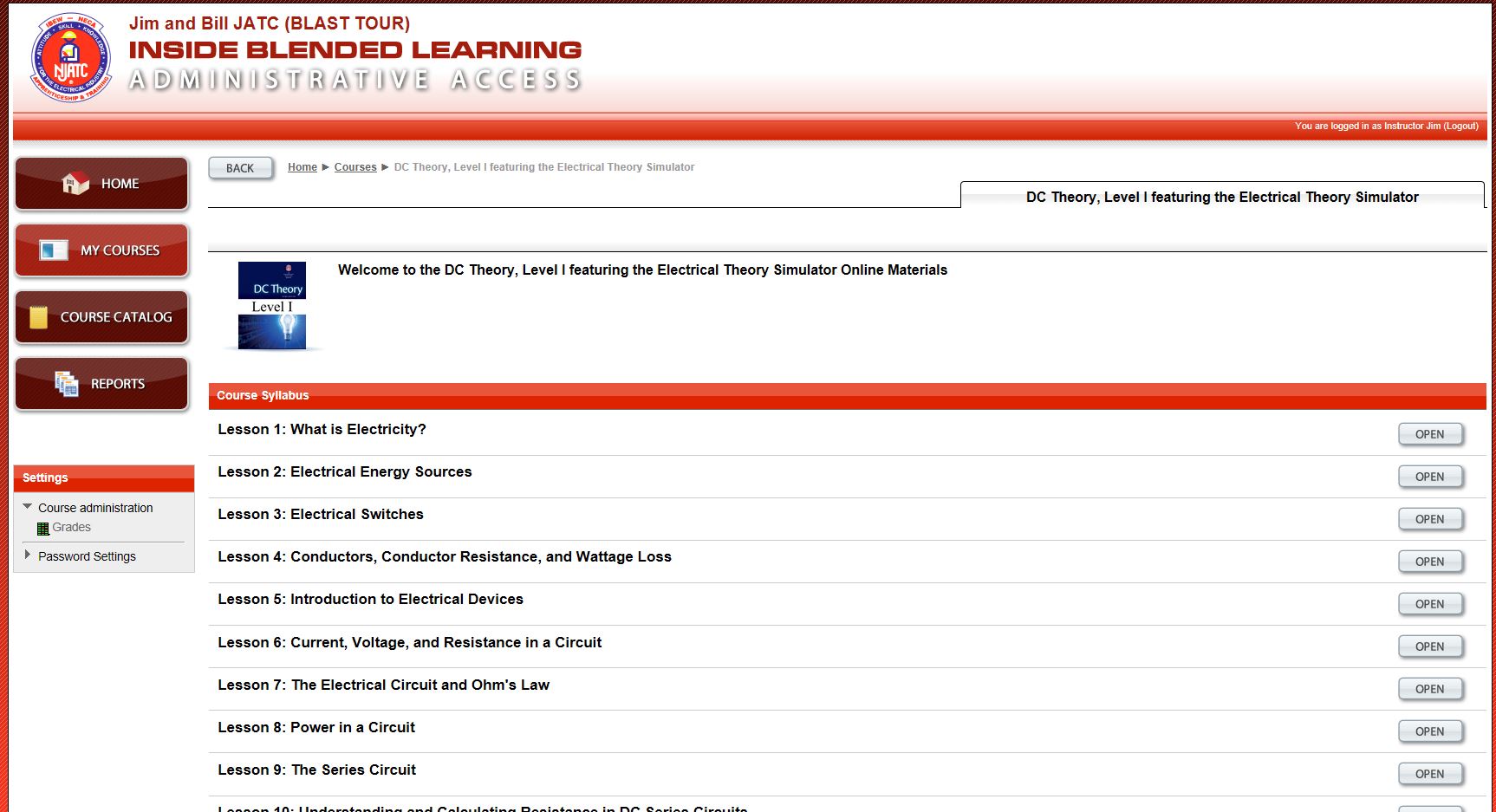 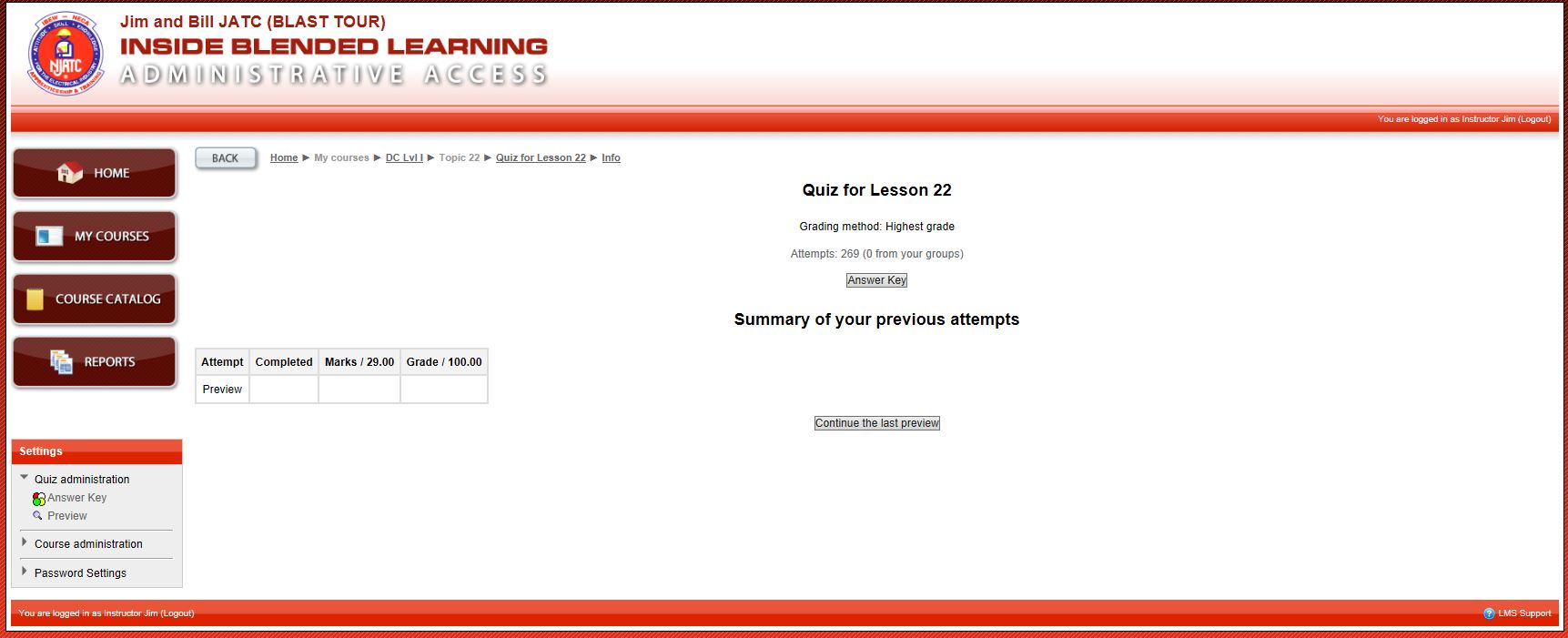 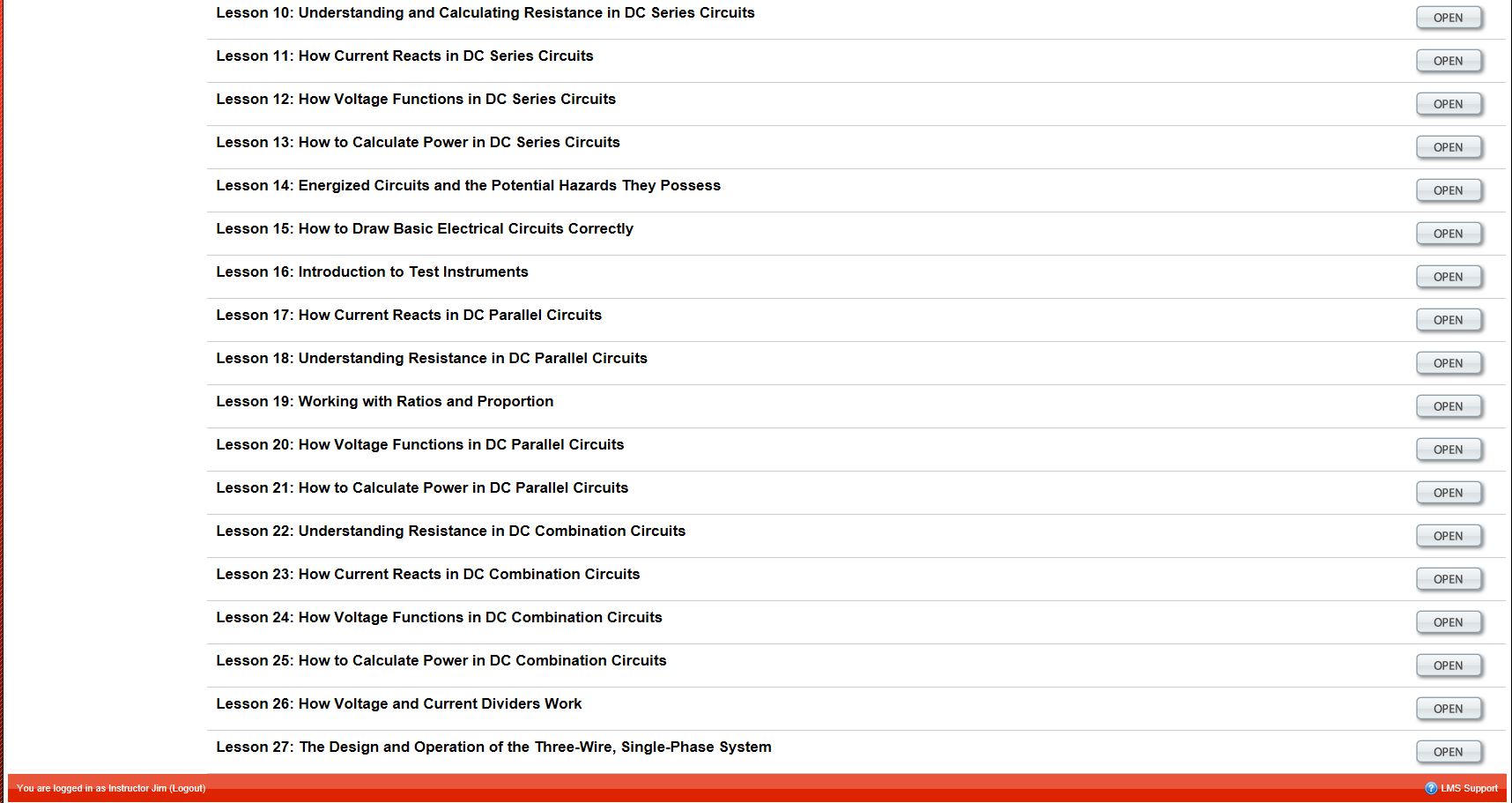 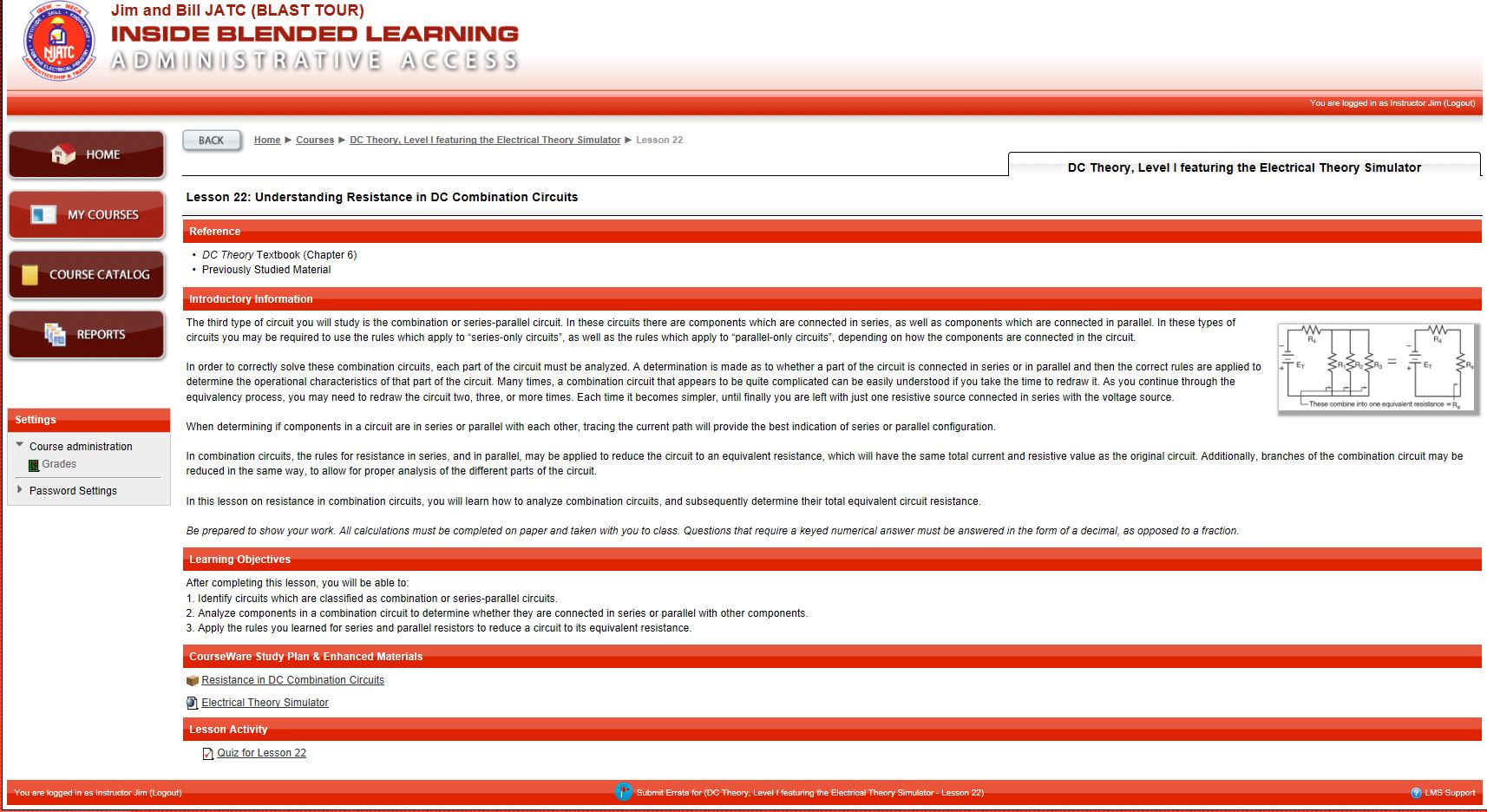 INSTRUCTOR
27
Let’s examine these questions to see what we need to cover in class


	Q9
	Q15
	Q19
	Q21
	Q22
	Q23
	Q24
	Q26
	Q27
	Q28
	Q29
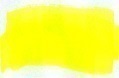 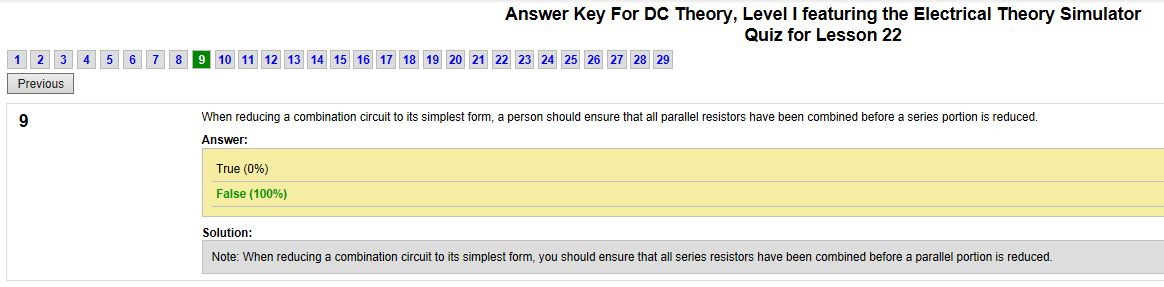 INSTRUCTOR
28
Let’s examine these questions to see what we need to cover in class


	Q9
	Q15
	Q19
	Q21
	Q22
	Q23
	Q24
	Q26
	Q27
	Q28
	Q29
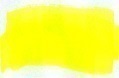 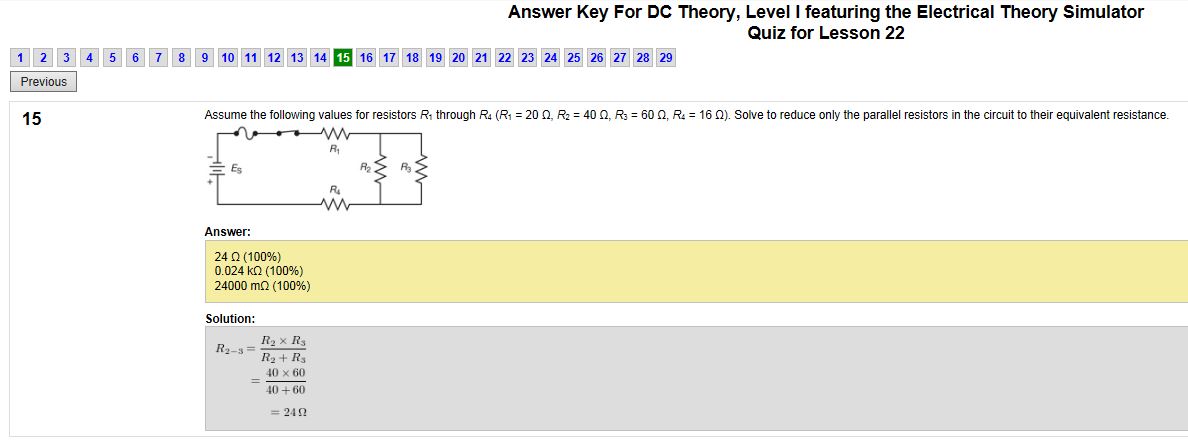 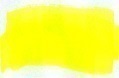 INSTRUCTOR
29
Let’s examine these questions to see what we need to cover in class


	Q9
	Q15
	Q19
	Q21
	Q22
	Q23
	Q24
	Q26
	Q27
	Q28
	Q29
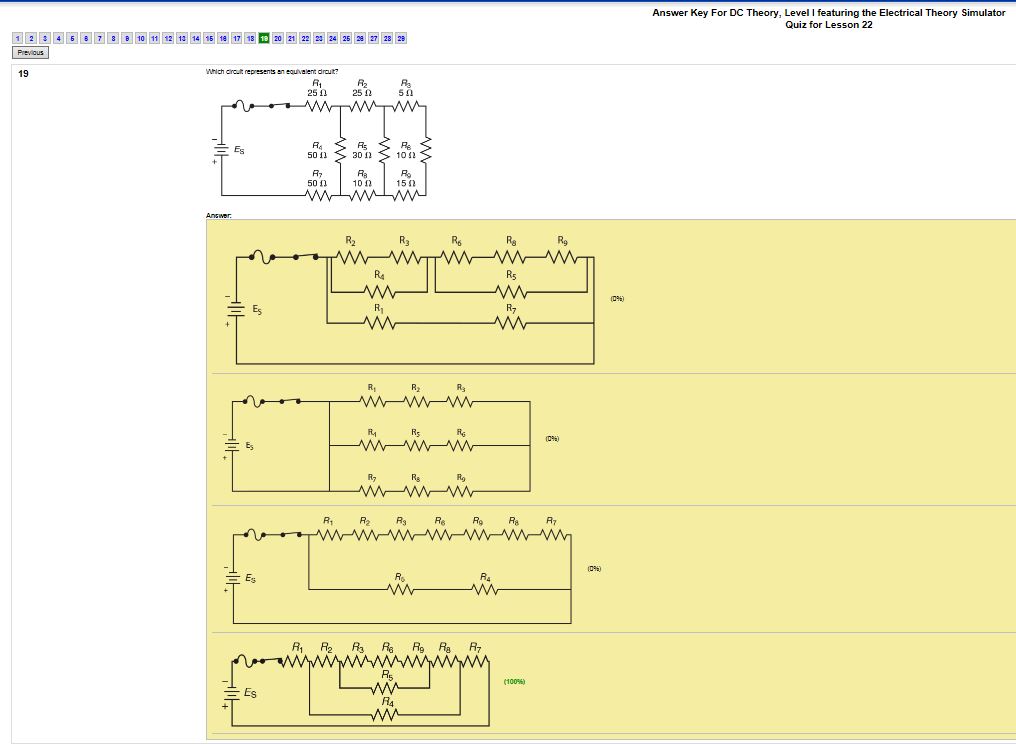 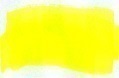 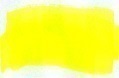 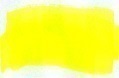 30
Let’s examine these questions to see what we need to cover in class


	Q9
	Q15
	Q19
	Q21
	Q22
	Q23
	Q24
	Q26
	Q27
	Q28
	Q29
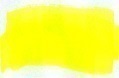 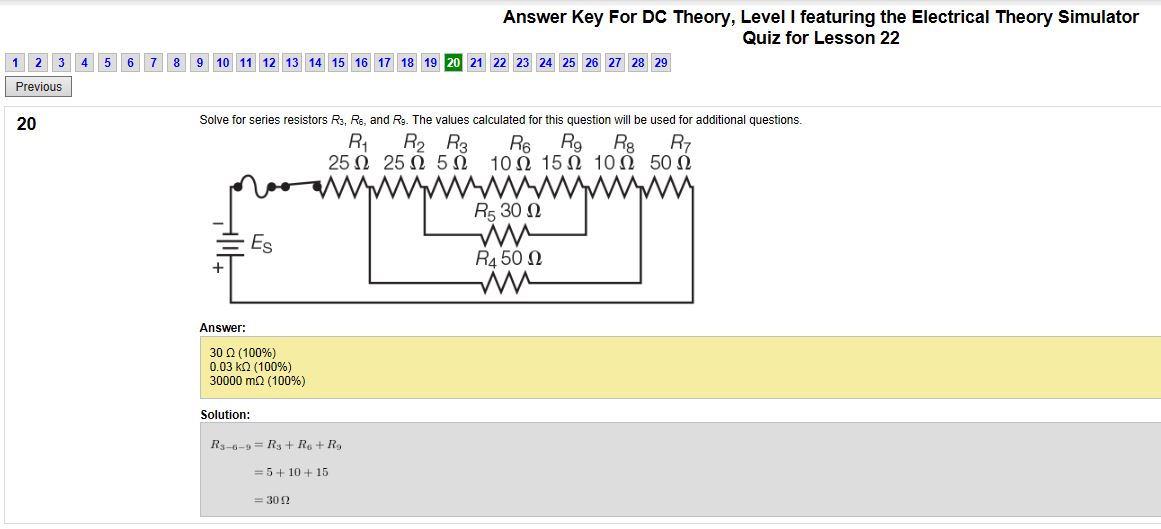 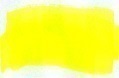 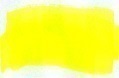 INSTRUCTOR
31
Let’s examine these questions to see what we need to cover in class


	Q9
	Q15
	Q19
	Q21
	Q22
	Q23
	Q24
	Q26
	Q27
	Q28
	Q29
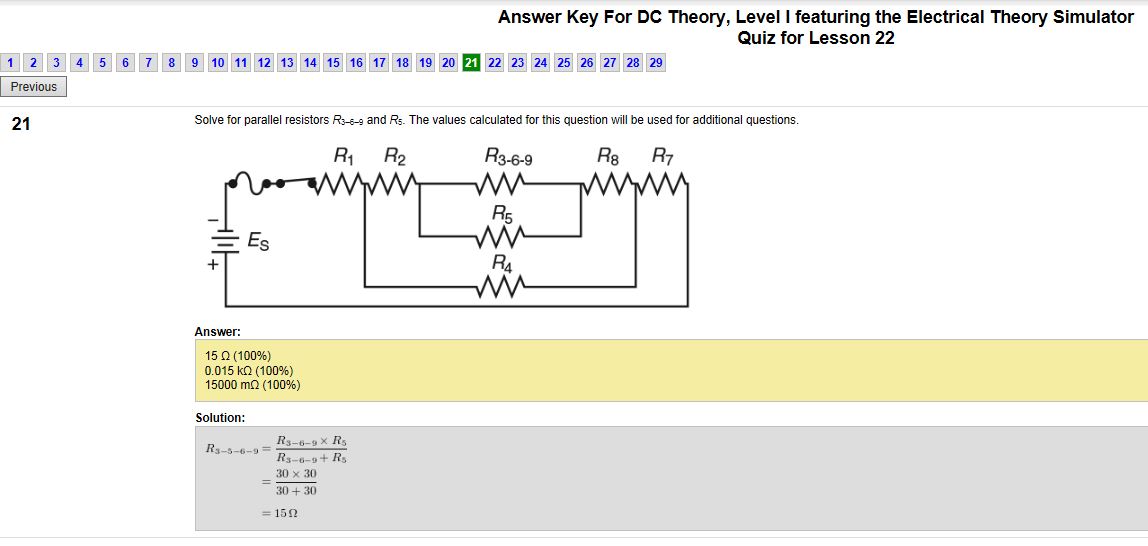 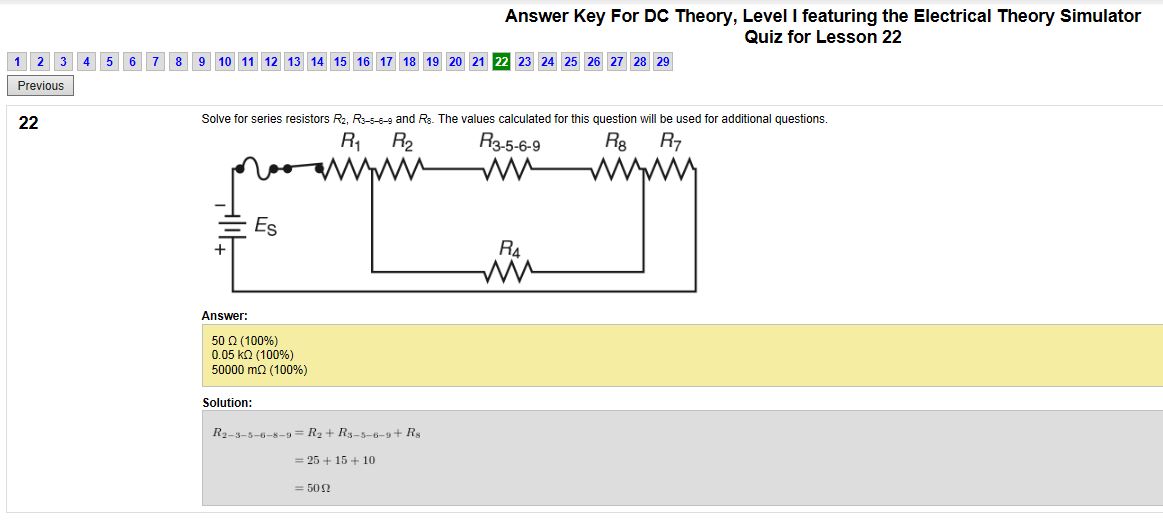 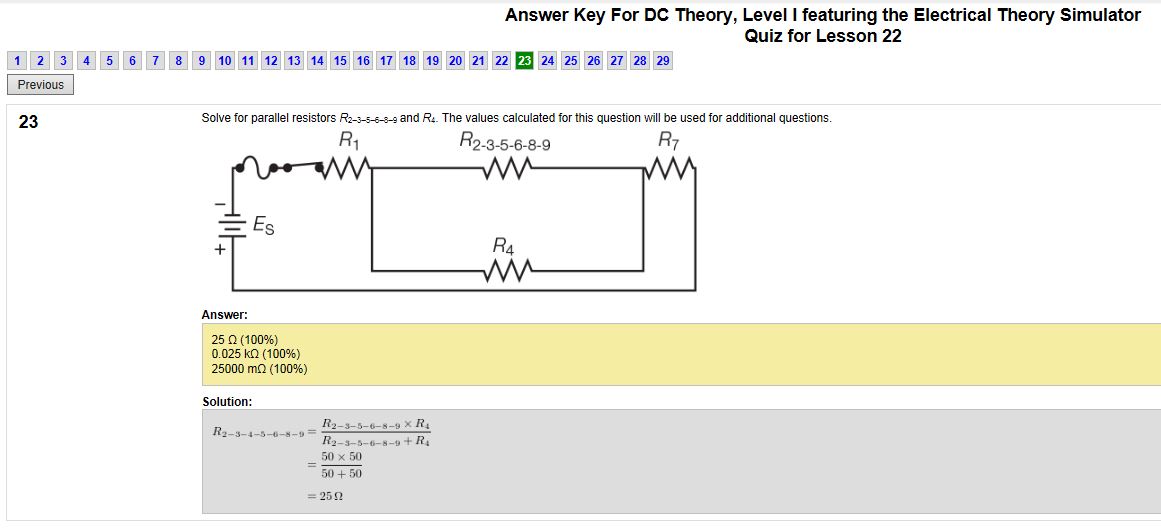 INSTRUCTOR
32
In the classroom:
Several Apprentices understand how to do combination circuits so I will have those apprentices work quietly in two groups on some advanced problems.
I will have the groups compete to see which group can solve the problems quicker.
The remainder of the Apprentices understand the theory but have problems reducing problems to equivalent circuits.
They have been able to follow lesson instructions in the past so I think the reduction process is the issue
First I will review the process
Then I will demonstrate again using the simulator
Finally, I will give them hands-on problems in the simulator and make them prove each calculation using the meter
Bill is a Training Director
INSTRUCTOR
33